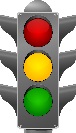 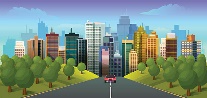 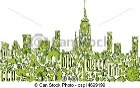 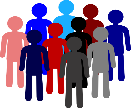 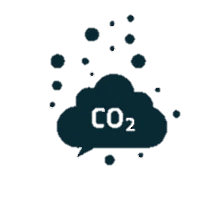 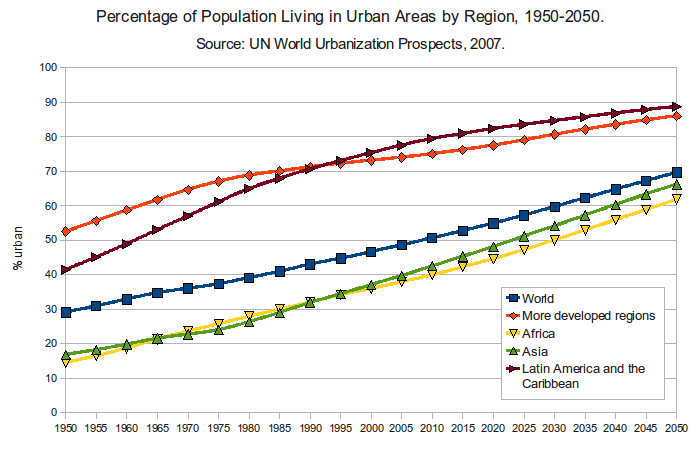 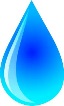 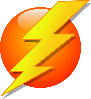 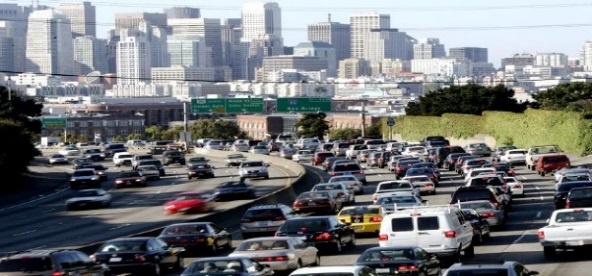 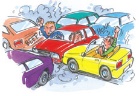 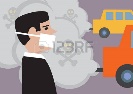 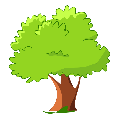 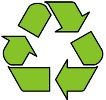 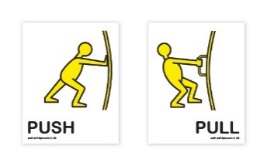 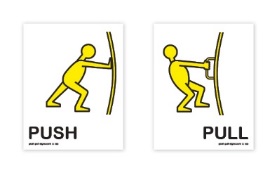 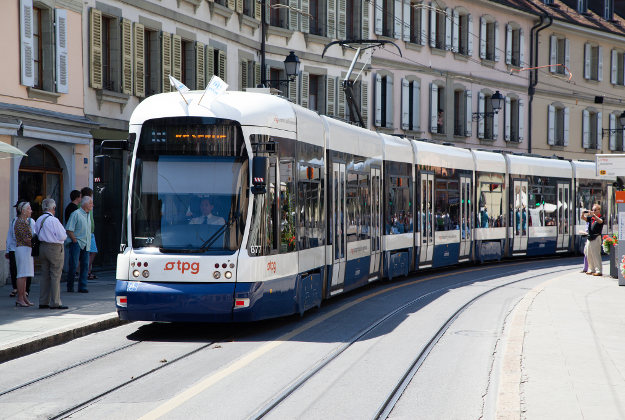 Unit 2A (Paper 2: Wednesday 5 June, pm)
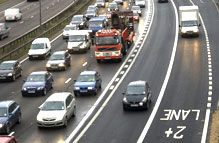 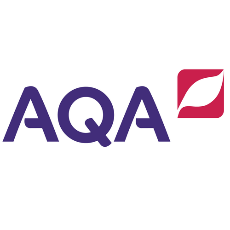 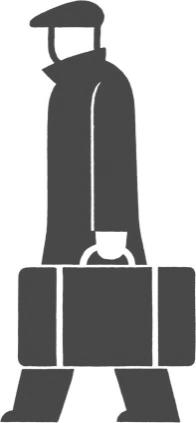 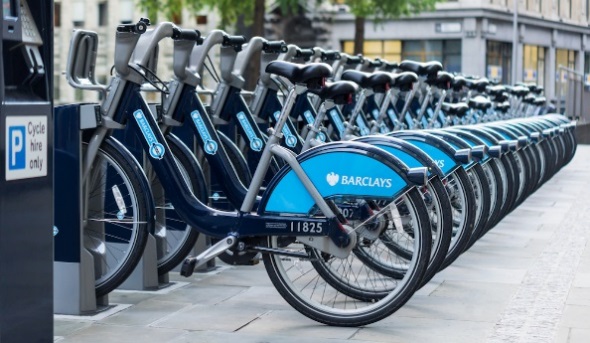 Urban issues and challenges
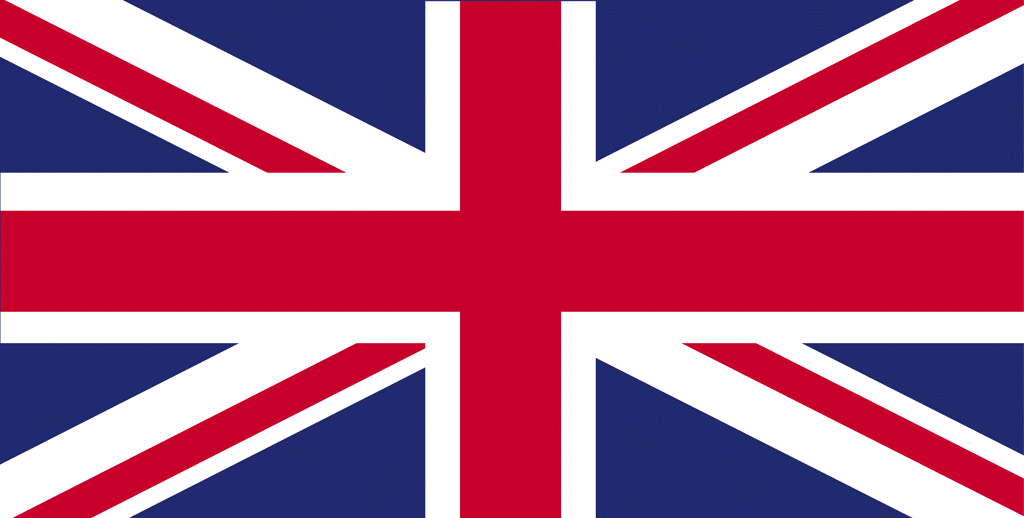 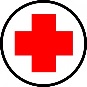 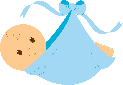 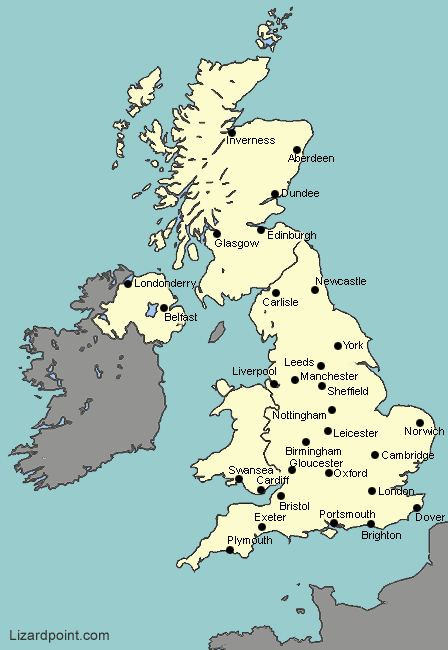 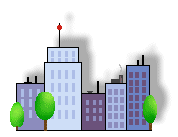 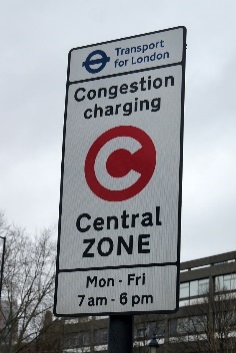 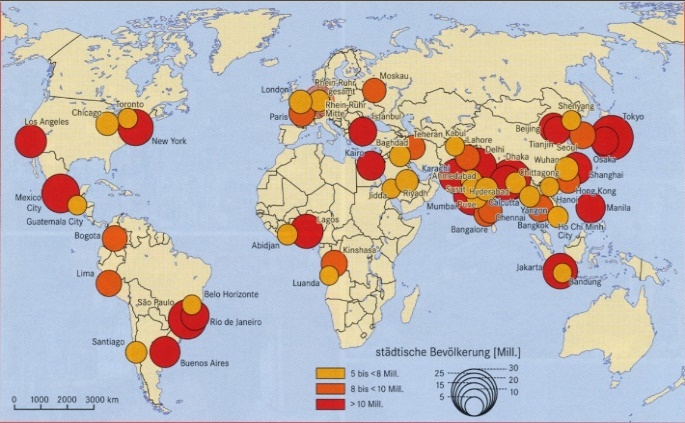 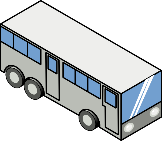 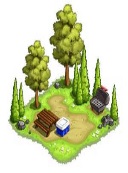 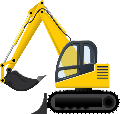 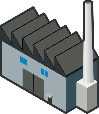 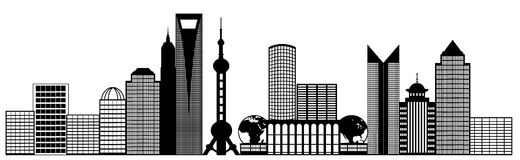 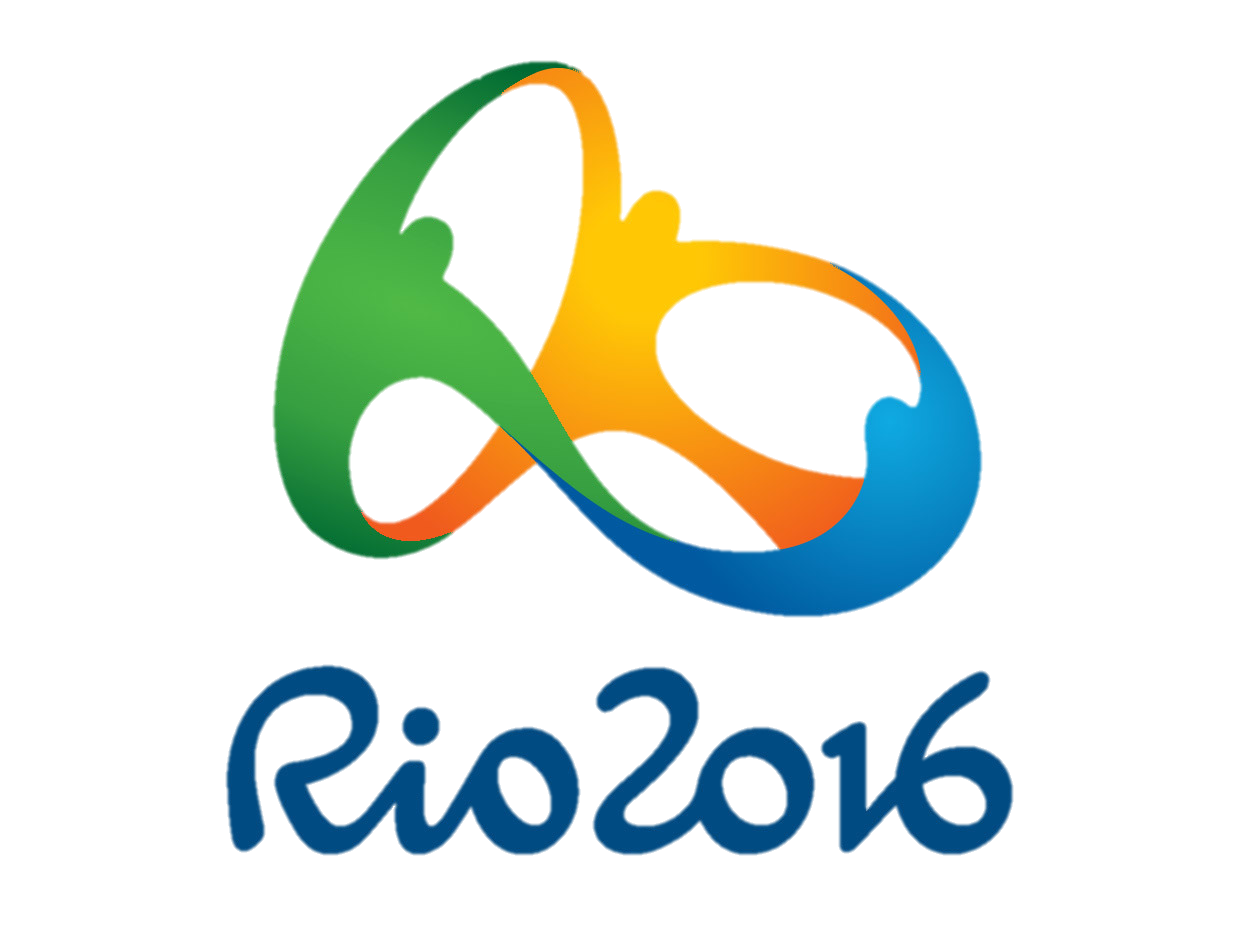 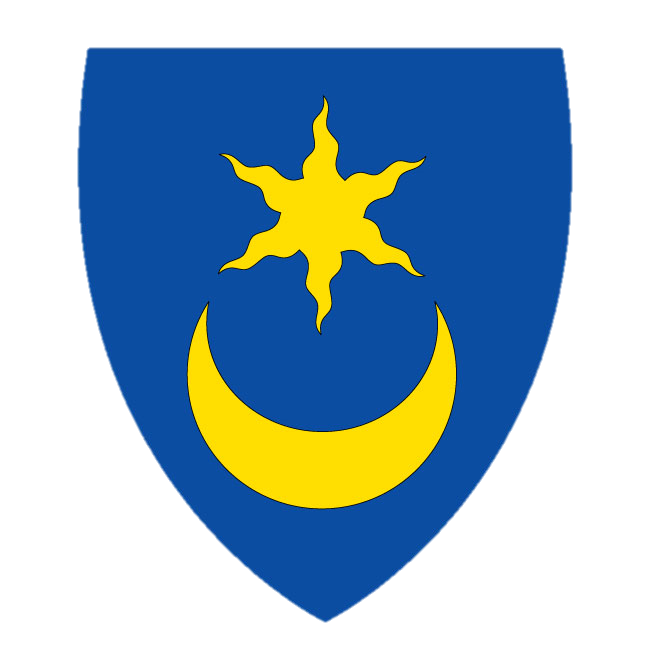 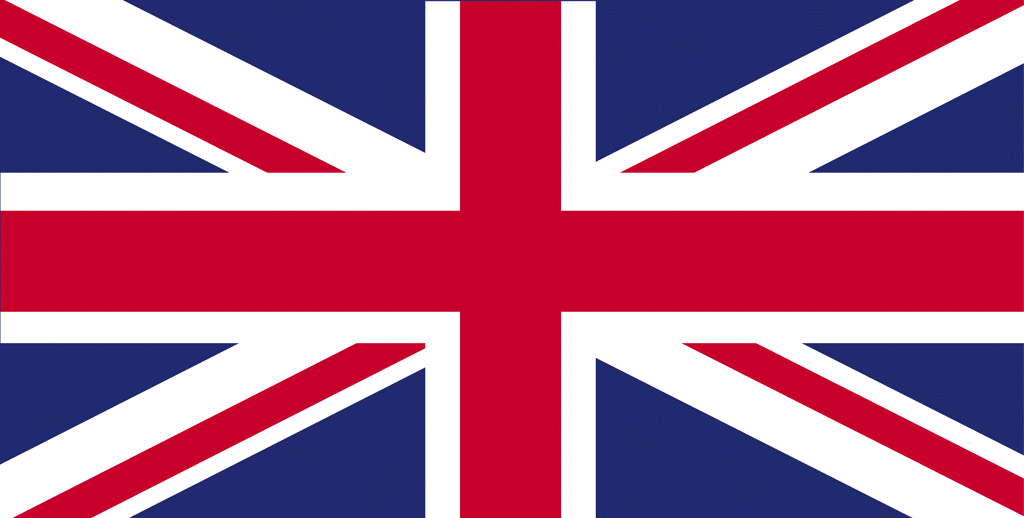 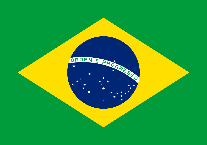 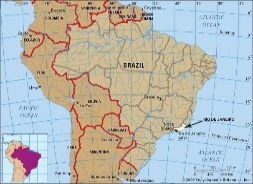 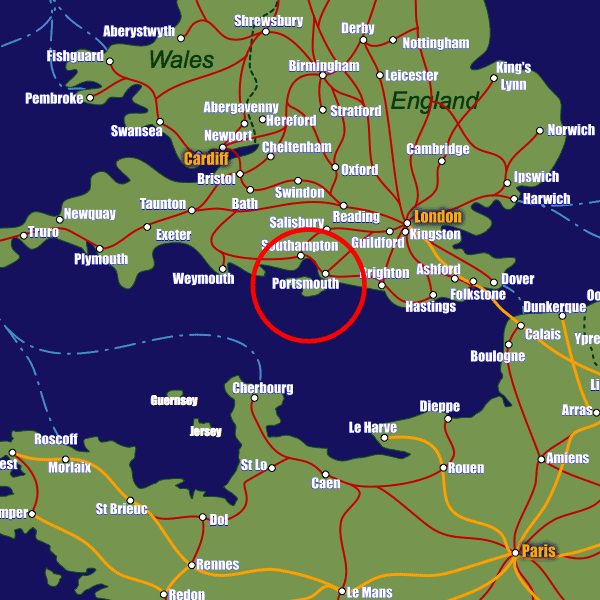 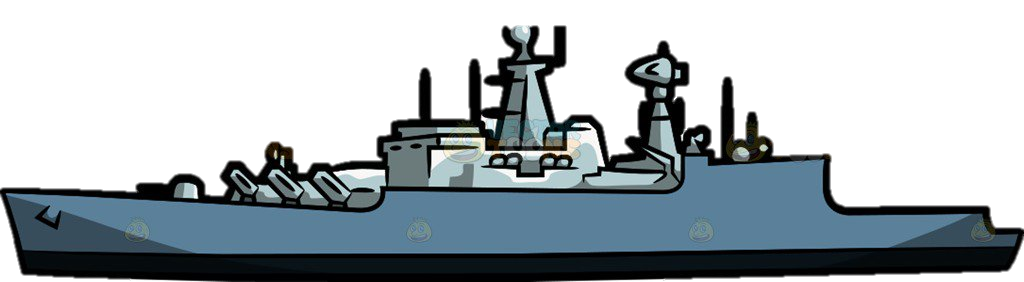 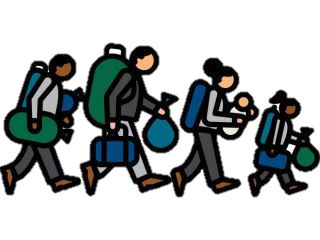 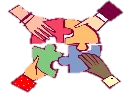 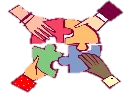 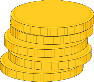 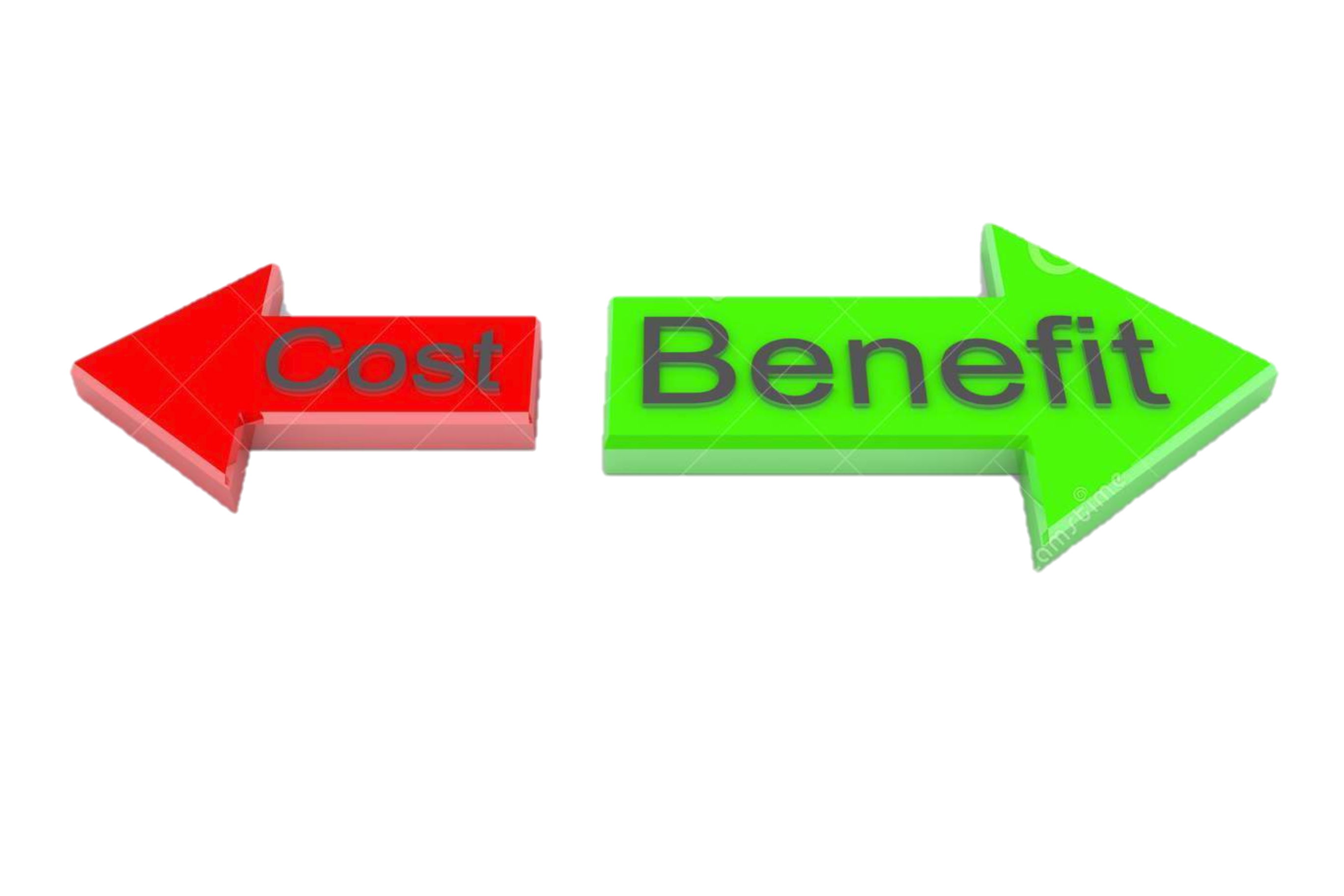 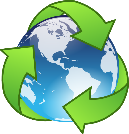 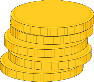 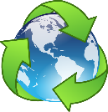 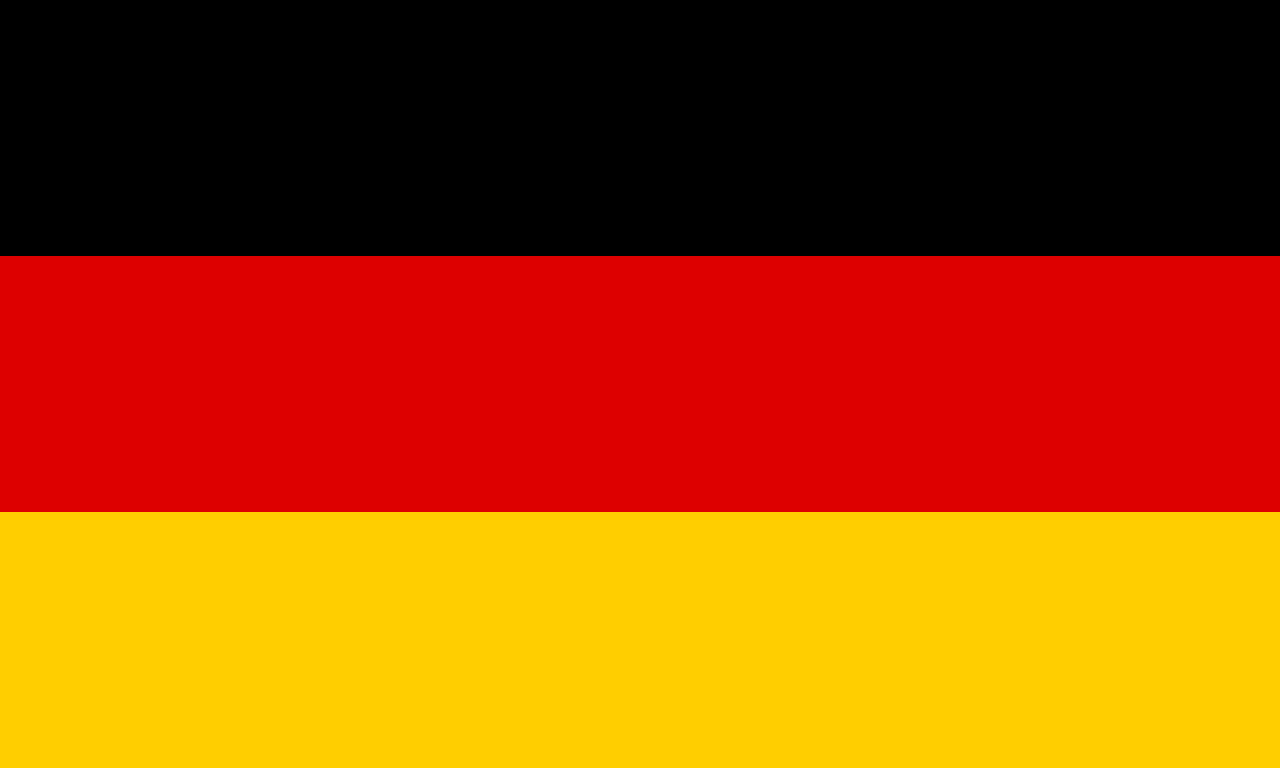 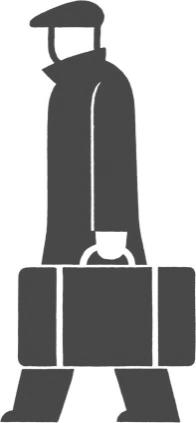 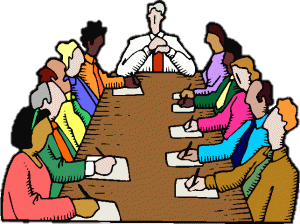 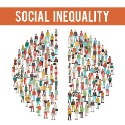 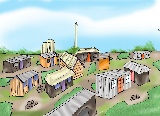 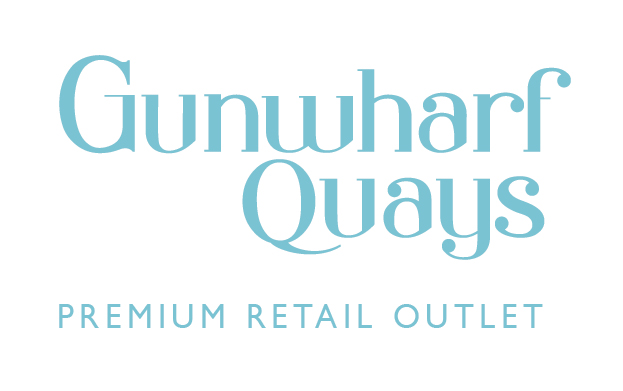 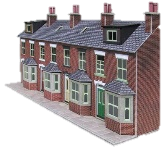 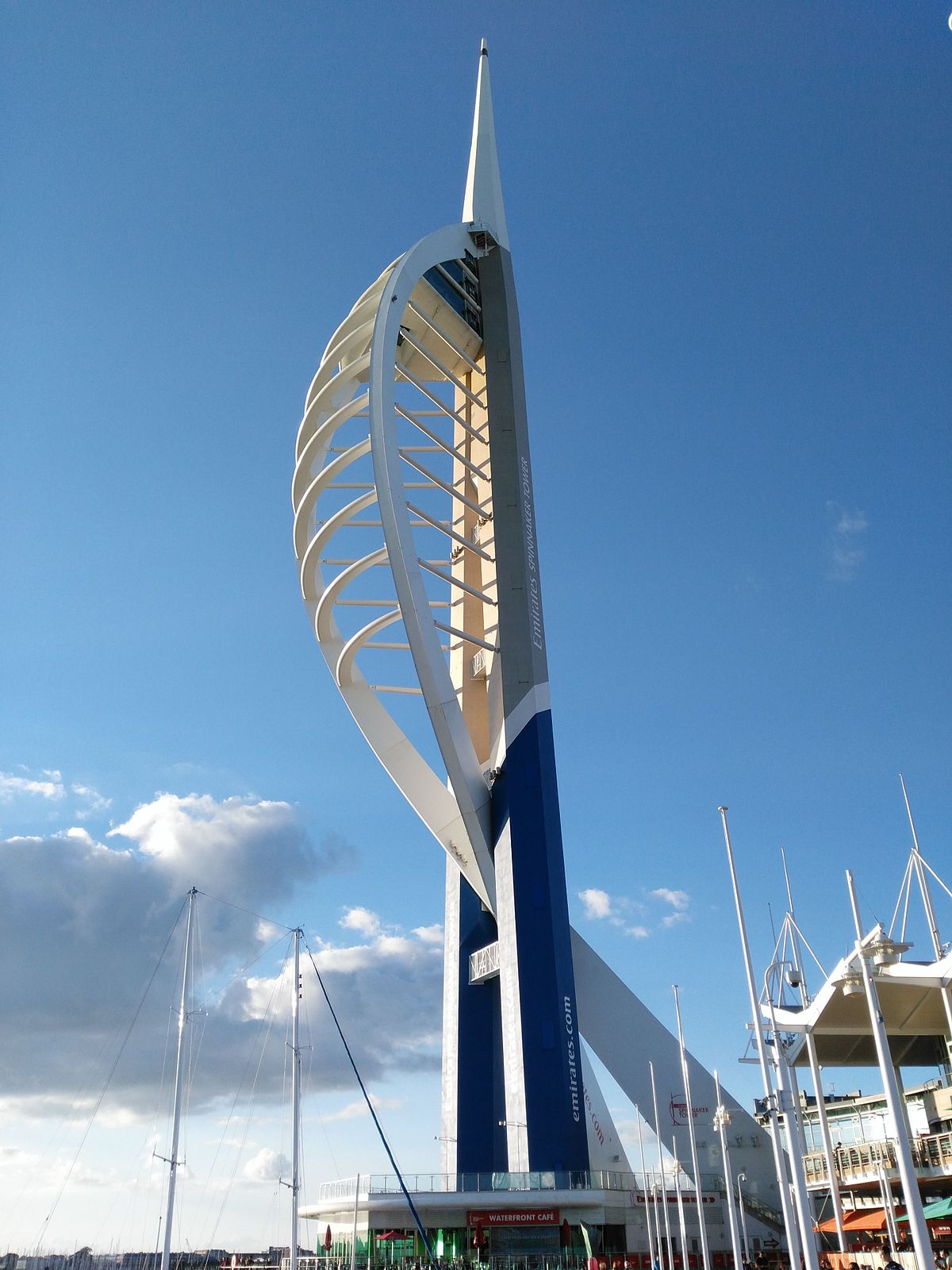 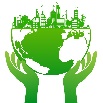 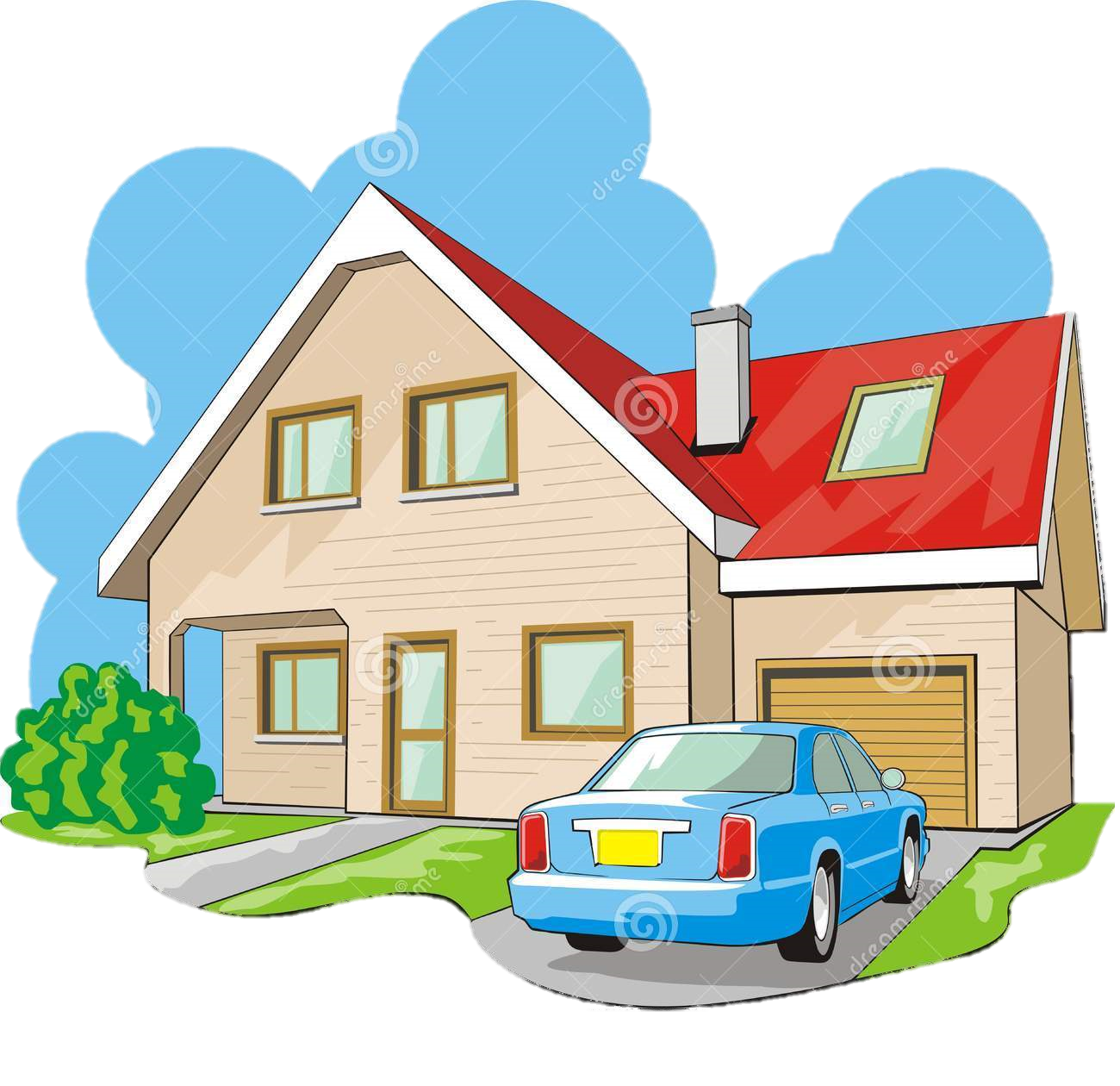 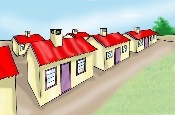